Delete unnecessary commas
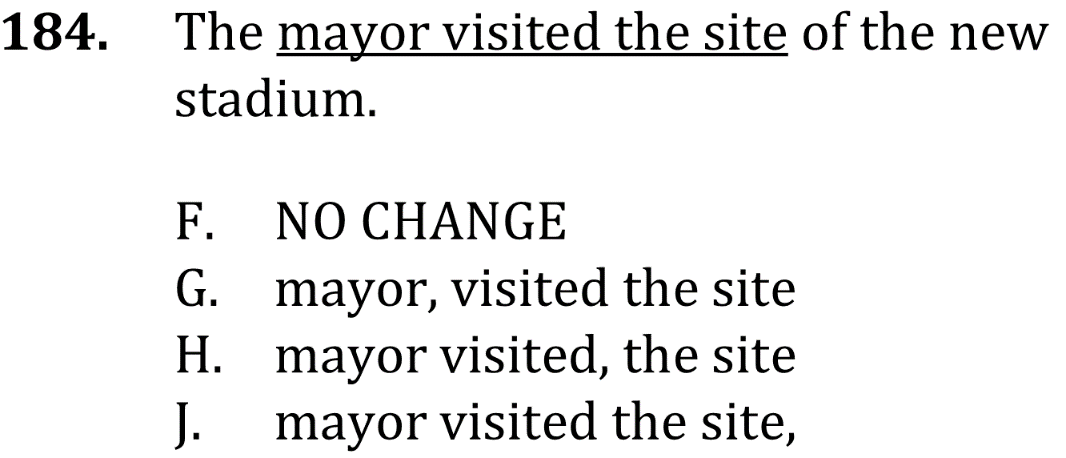 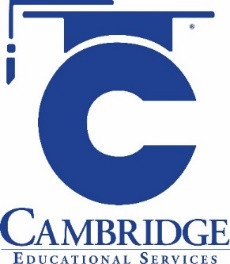 Delete gratuitous commas. Level: Basic. Skill Group: Punctuation.
Delete unnecessary commas
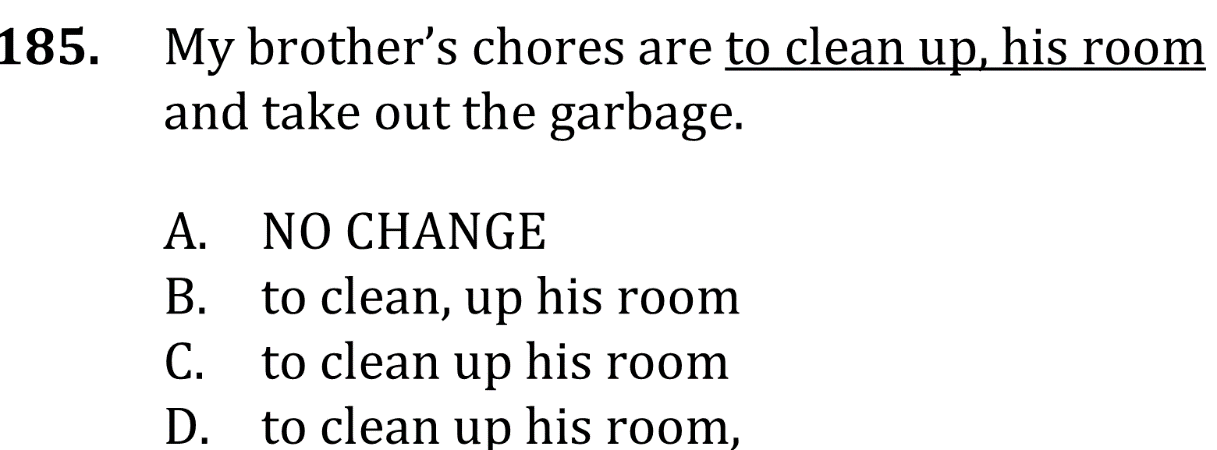 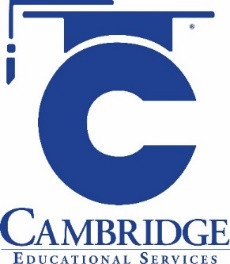 Delete gratuitous commas. Level: Basic. Skill Group: Punctuation.
Delete unnecessary commas
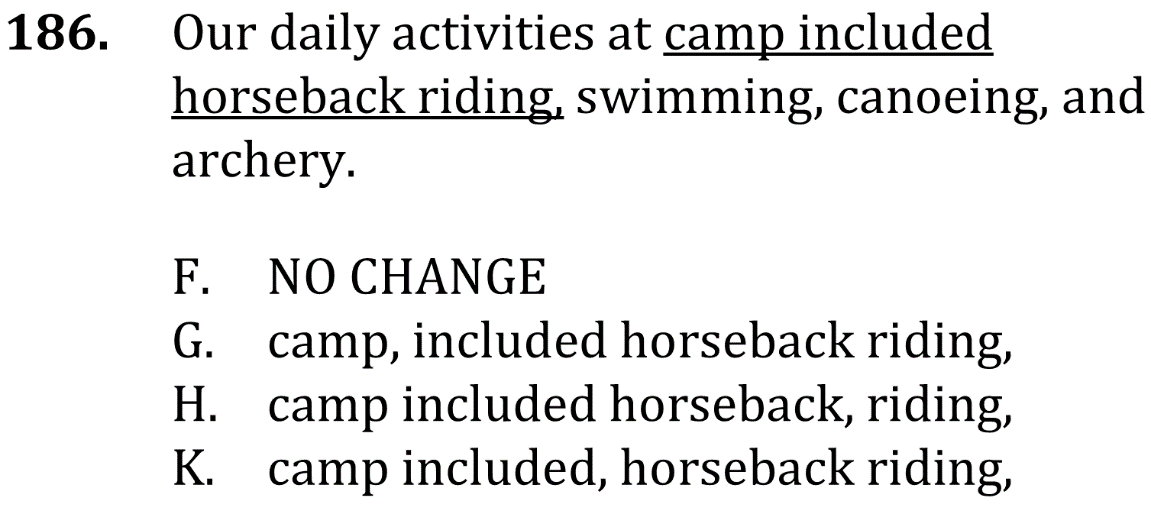 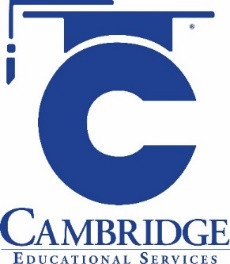 Delete gratuitous commas. Level: Basic. Skill Group: Punctuation.
Delete unnecessary commas
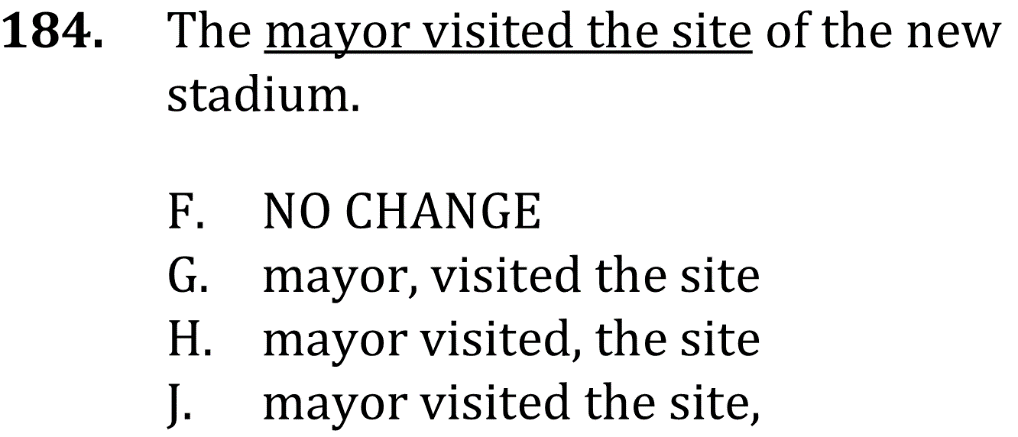 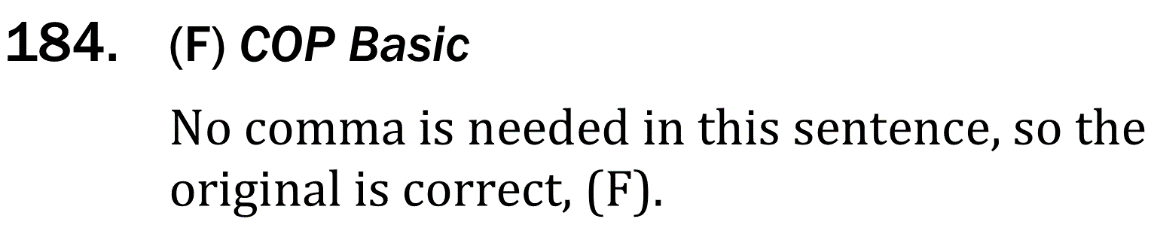 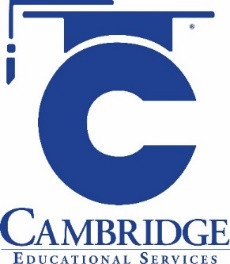 Delete gratuitous commas. Level: Basic. Skill Group: Punctuation.
Delete unnecessary commas
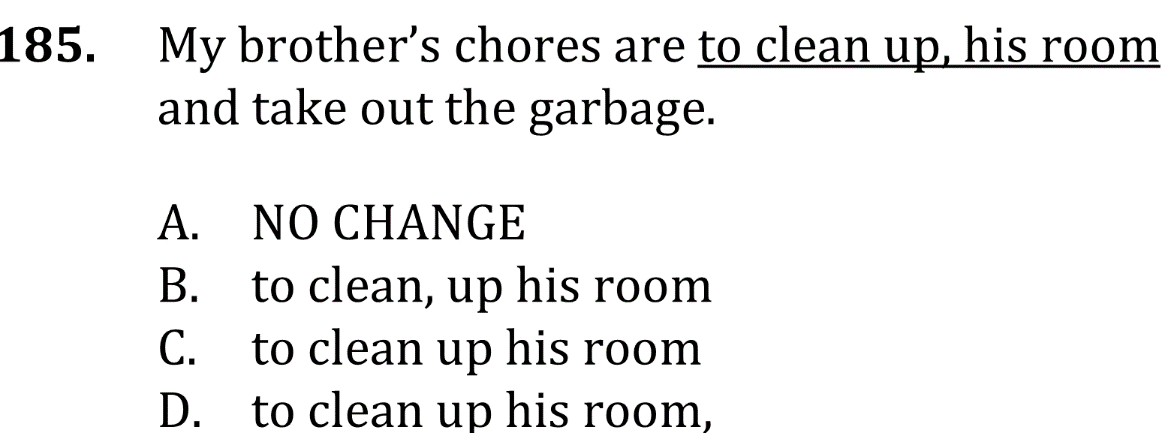 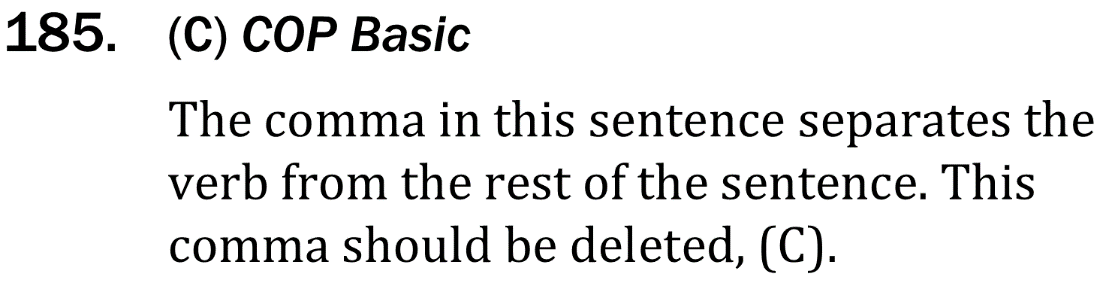 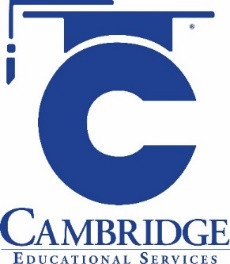 Delete gratuitous commas. Level: Basic. Skill Group: Punctuation.
Delete unnecessary commas
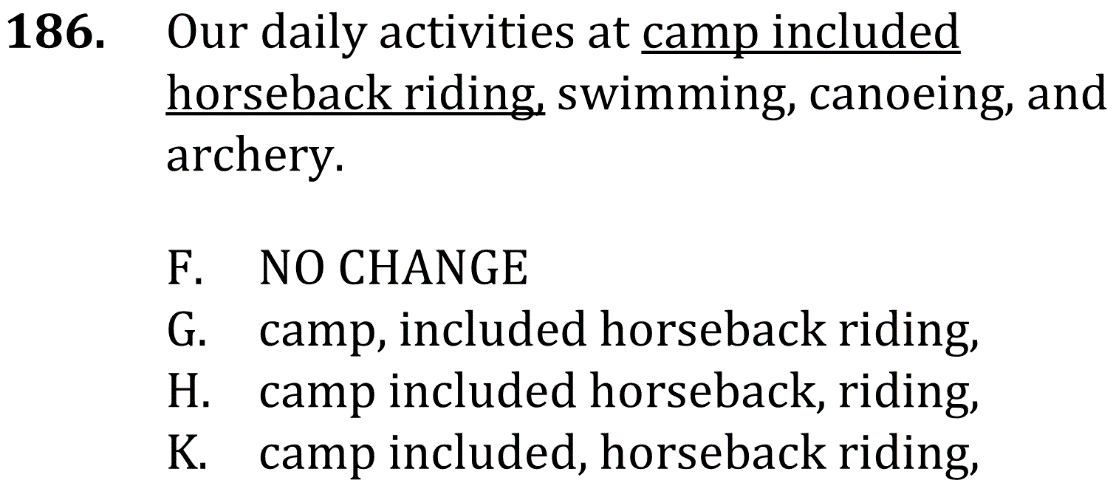 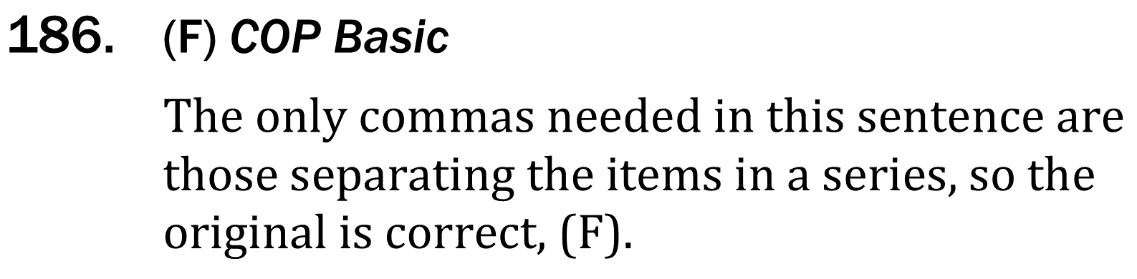 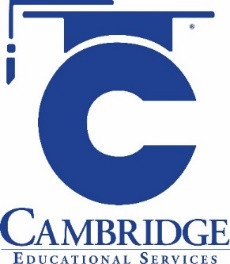 Delete gratuitous commas. Level: Basic. Skill Group: Punctuation.